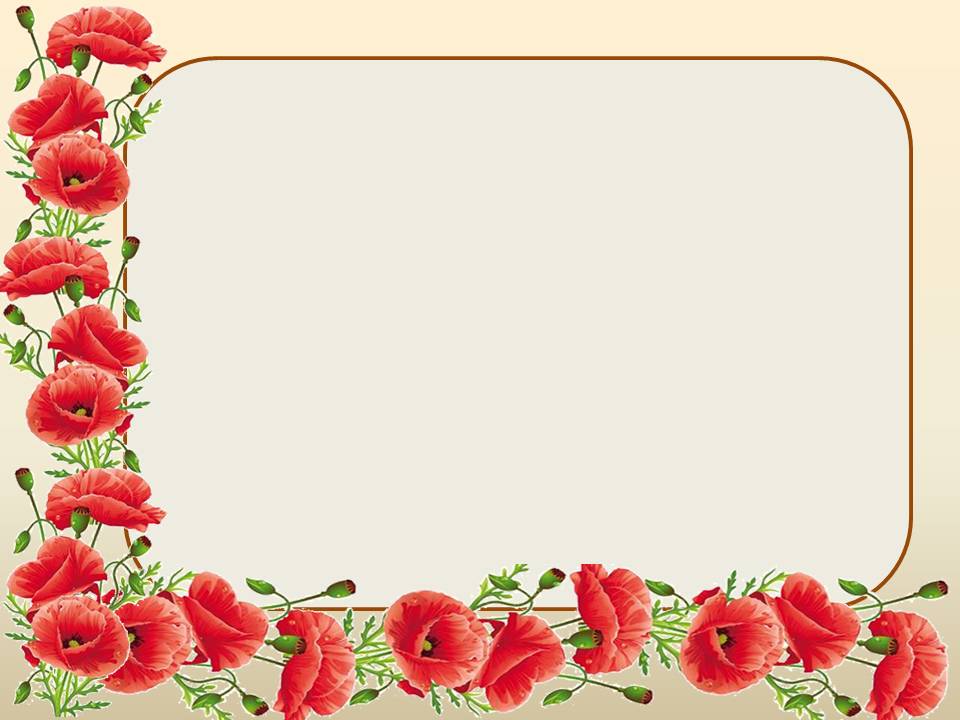 Підпроект 
«Пишаємось тобою, 
рідний краю!»
(«Сторінки історії мого села, міста»)
Проект підготувала:
Лідер учнівського самоврядування 
Захарова Світлана
Кобринівського НВК
«Дошкільний навчальний заклад - загальноосвітня школа I-IIІ ступенів»
 Тальнівської районної ради 
Черкаської області
Іванченко 
Михайло Григорович
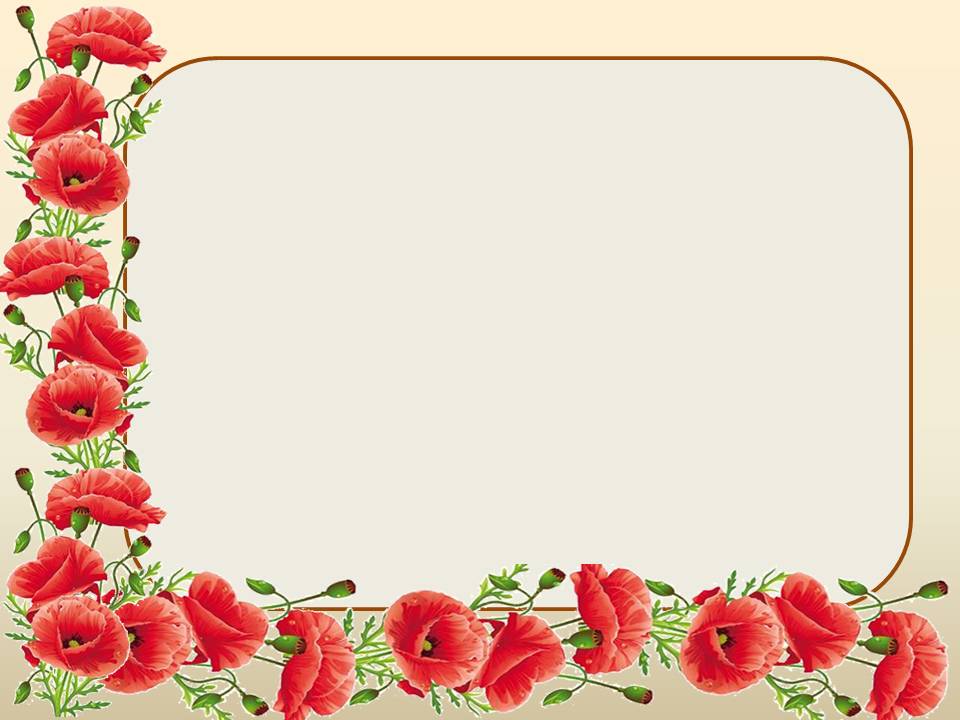 (18 листопада 1923 — 14 січня 2015) — 
український письменник, 
поет, художник і краєзнавець.
Народився в  селі Гусакове 
 Звенигородського району Черкаської області. 
Пережив Голодомор та 
втрату батька (сотника Вільного козацтва 1918—1919 рр.), 
репресованого і розстріляного у 1938 році.
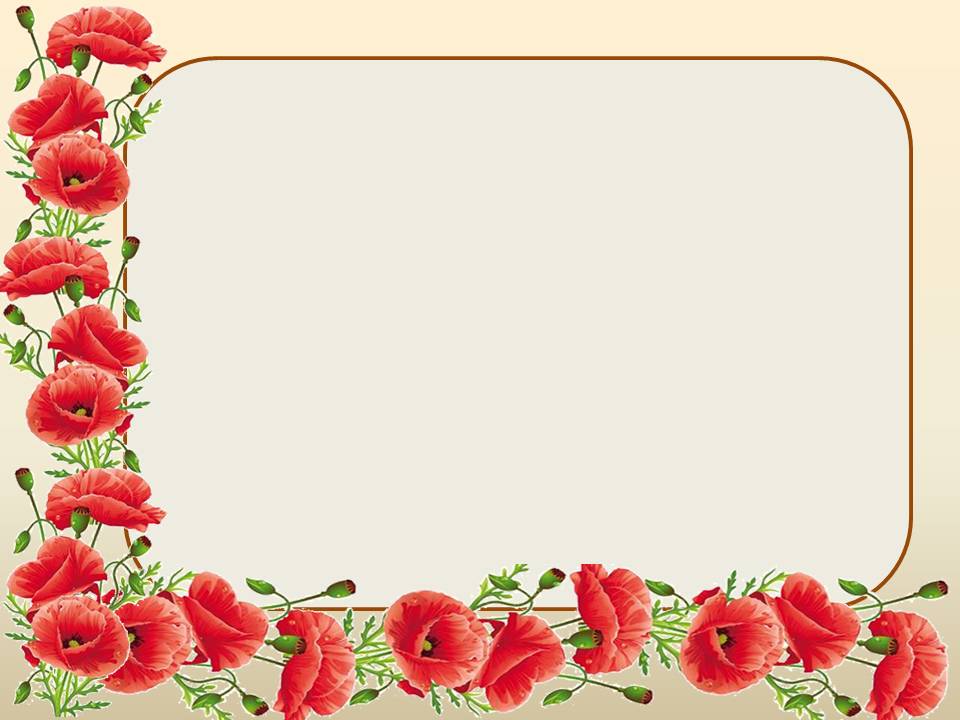 Літературна 
діяльність
Видав науково-популярні книги:
«Дивосвіт прадавніх слов'ян» — Київ: Радянський письменник, 1991.
«Таємниця нашої прадавнини» — Київ: Молодь, 2000.
«Дума про вільних козаків» — Київ: Видавництво ім. О. Теліги, 2006.
«Новели неволі» -Дрогобич;видавнича фірма «ВІДРОДЖЕННЯ» 2008. 
«Остарбайтерський вир» -Дрогобич;видавнича фірма «ВІДРОДЖЕННЯ» 2010.
 «Сурма і меч» -Дрогобич;видавнича фірма «ВІДРОДЖЕННЯ» 2012. 

Вийшли у світ збірки поезій: «Полиновий квіт» (Видавництво СПУ, 1998), 
«Бунчук вітрів» (К., 2001), «Осіннє чересло» (К., Ратибор, 2007 р.). 

   У рукописах має романи, повісті, новели та інші твори.
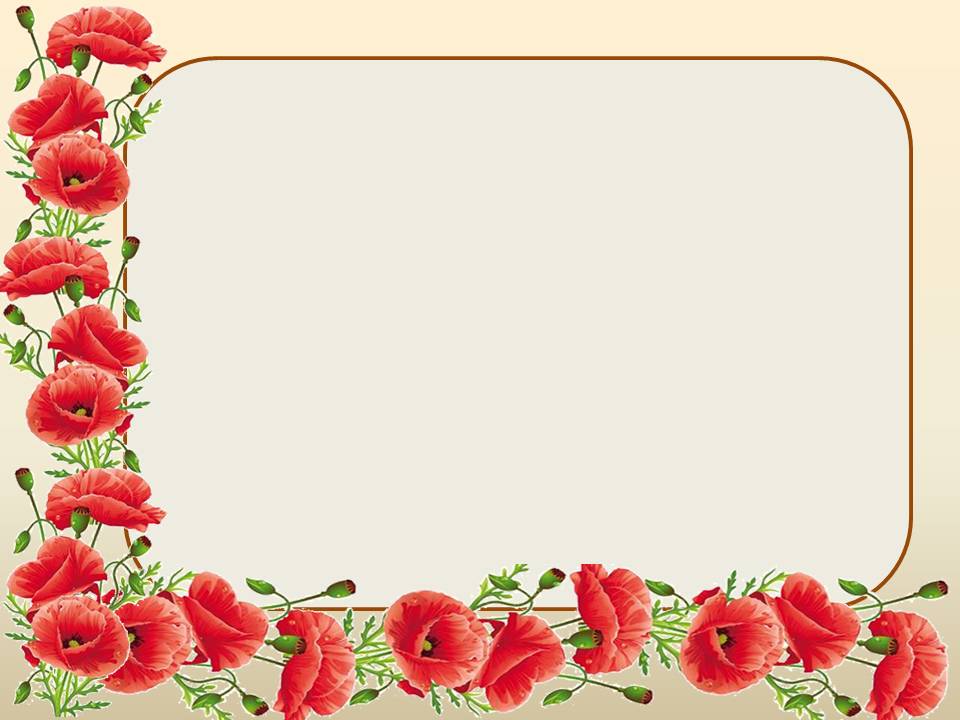 Книги М. Іванченка
Художня діяльність
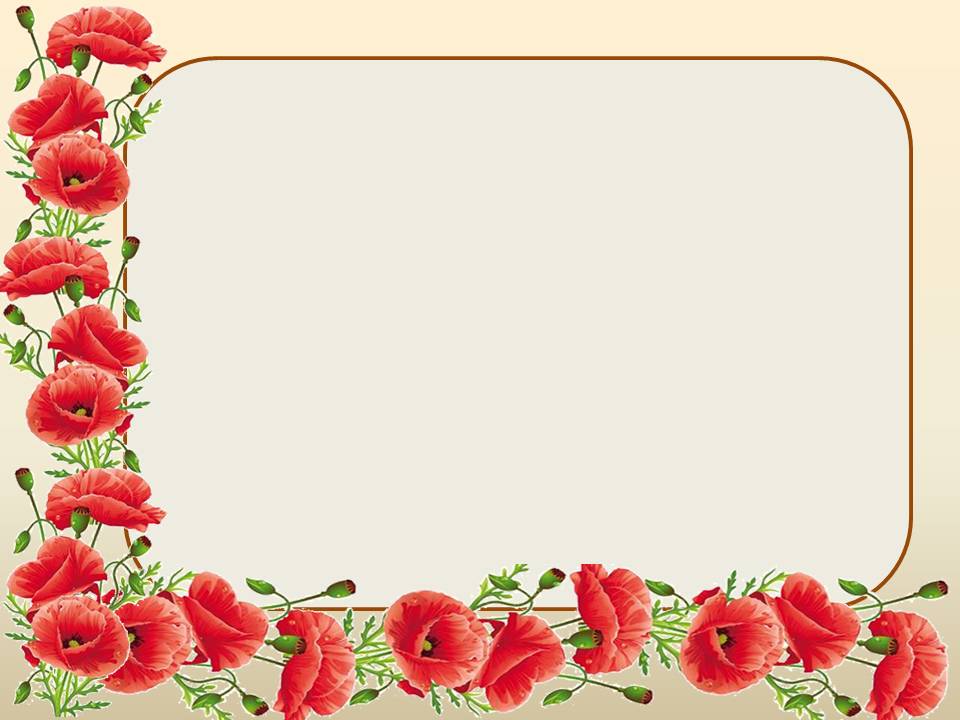 Виявив себе Михайло Іванченко і як художник. Перші його роботи ще в зоні порвав оперуповноважений… 
Став Михайло Іванченко одним із героїв фільму «Вільне козацтво» Національної телерадіокомпанії (2009).

На Всесвітньому симпозіумі «Голодомор-33» Михайло Іванченко першим виставив свої малюнки про ту жахливу пору. Його дослідження помістили Володимир Маняк та Лідія Коваленко у книзі «Голод-33»(Київ: Радянський письменник, 1991) та Асоціація дослідників голодоморів в Україні у книзі «Голодомори в підрадянській Україні» (Київ — Львів — Нью-Йорк, 2003).
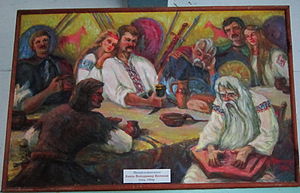 Робота Іванченка.
Князь Володимир Великий, 1980
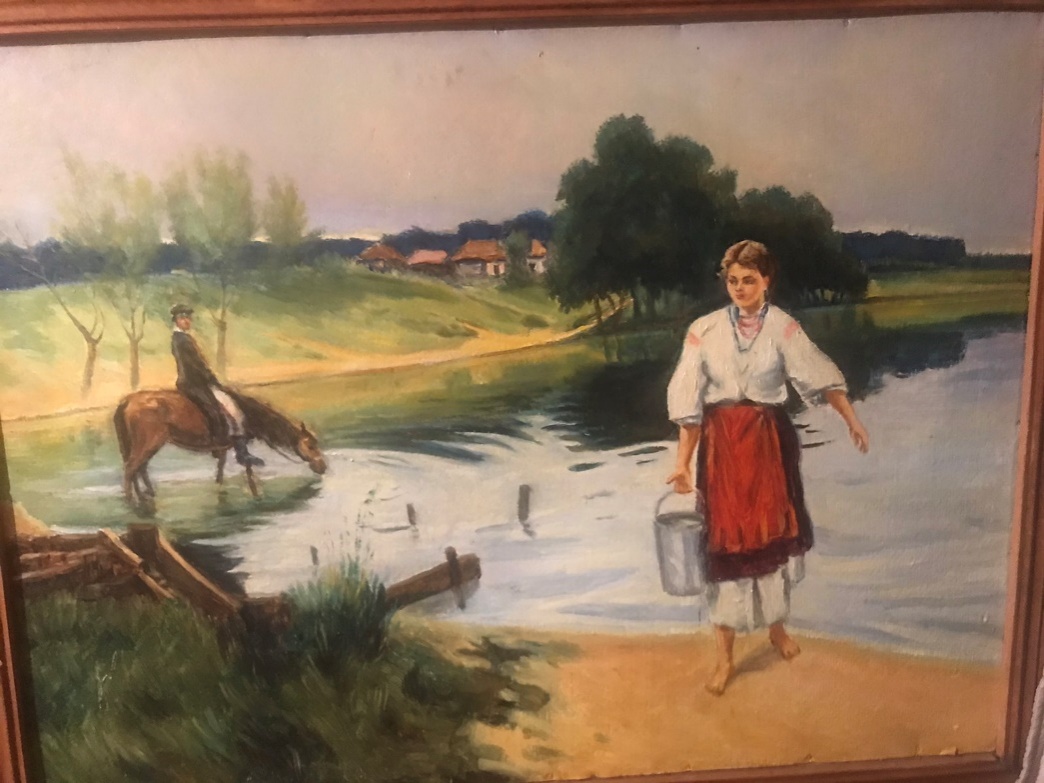 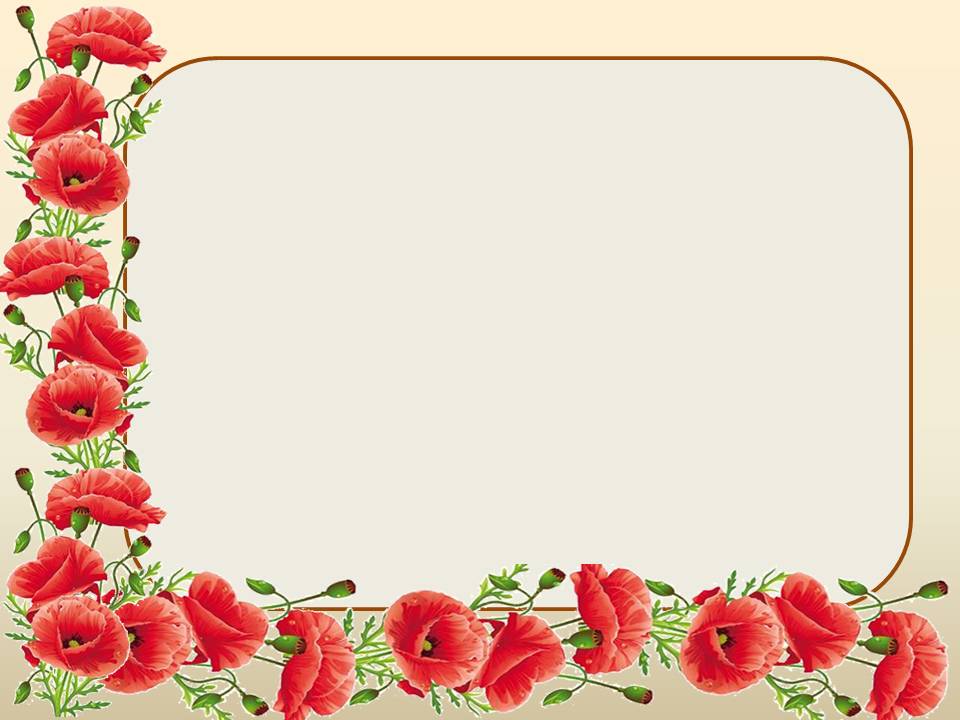 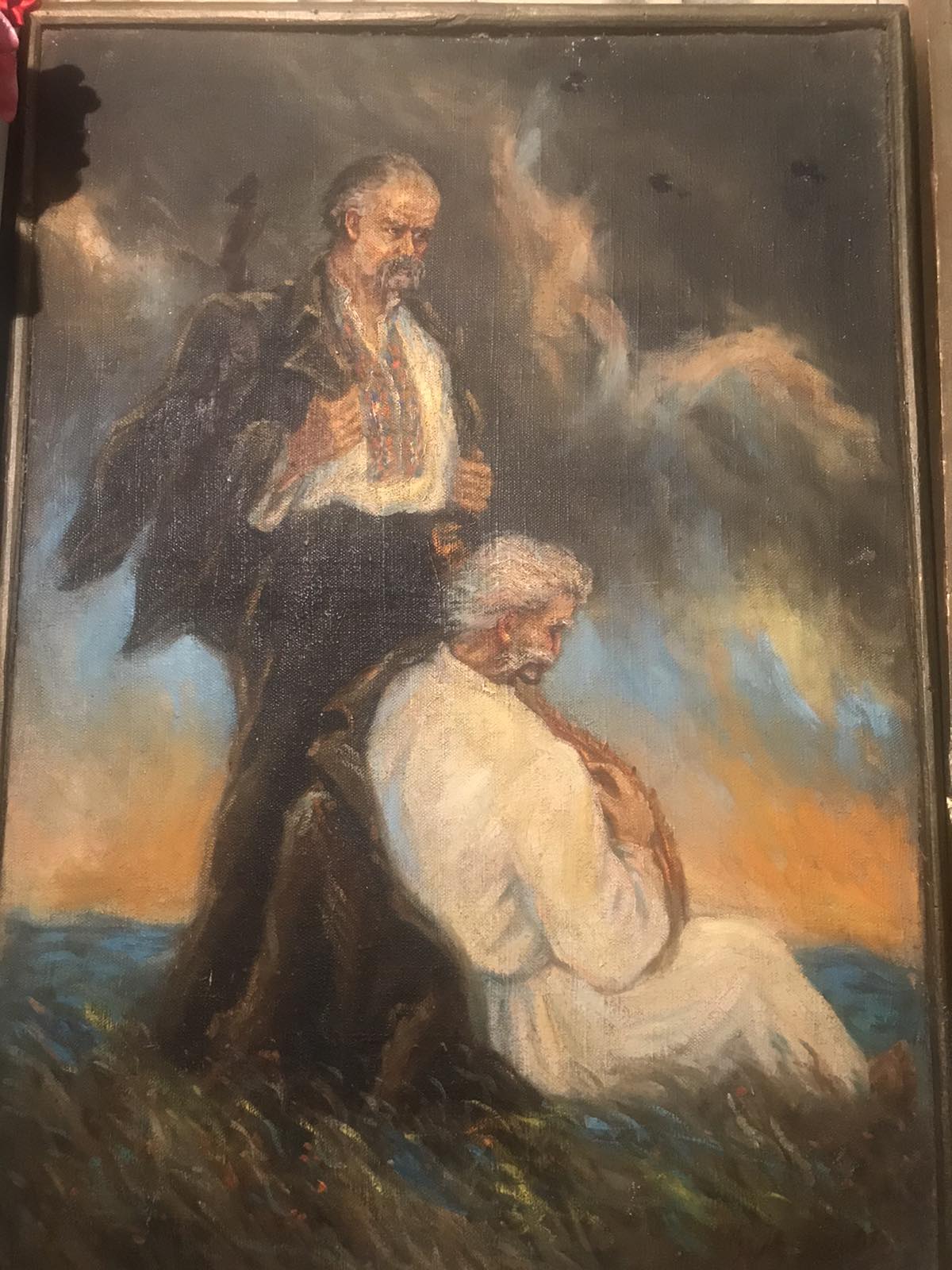 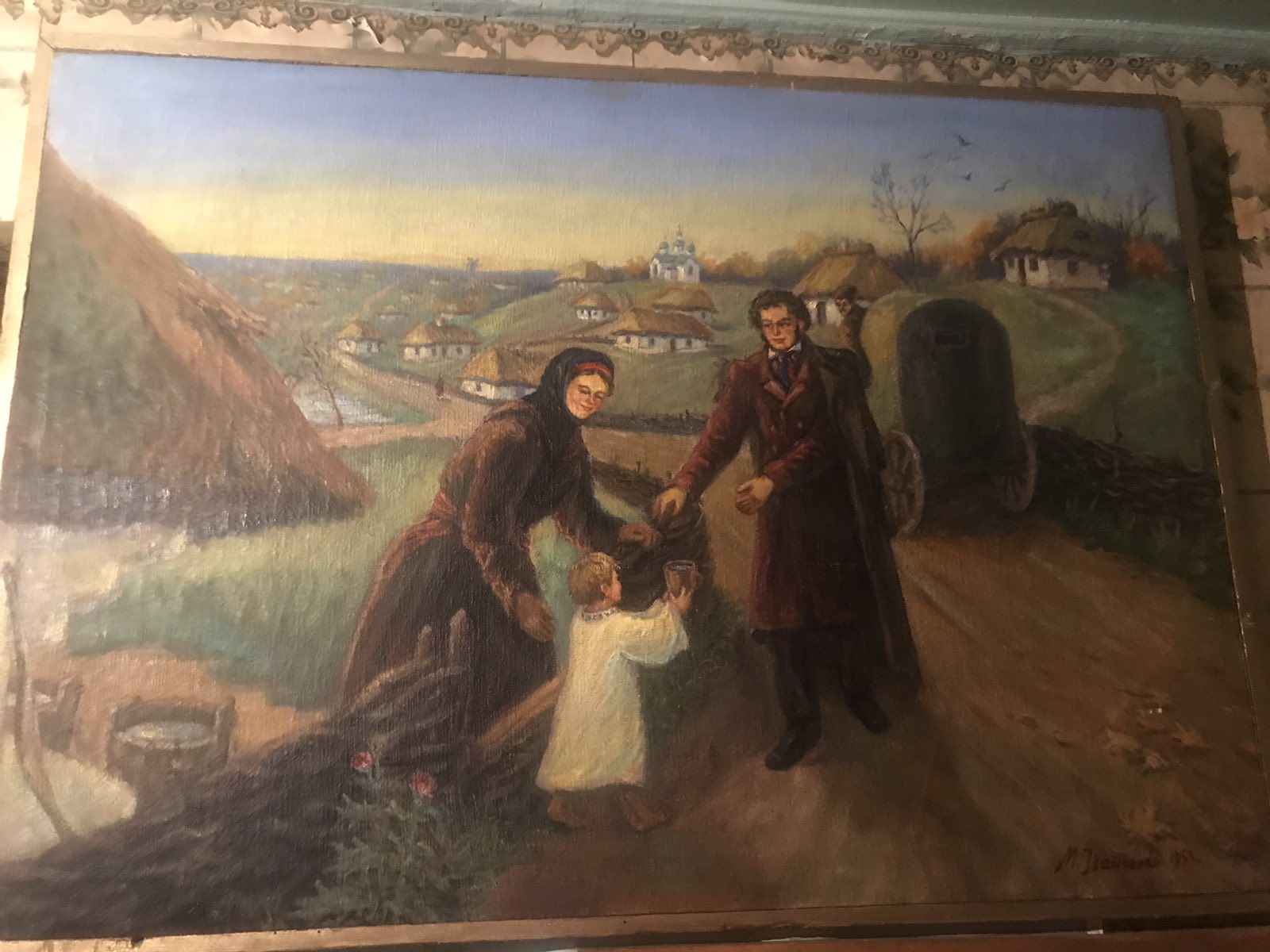 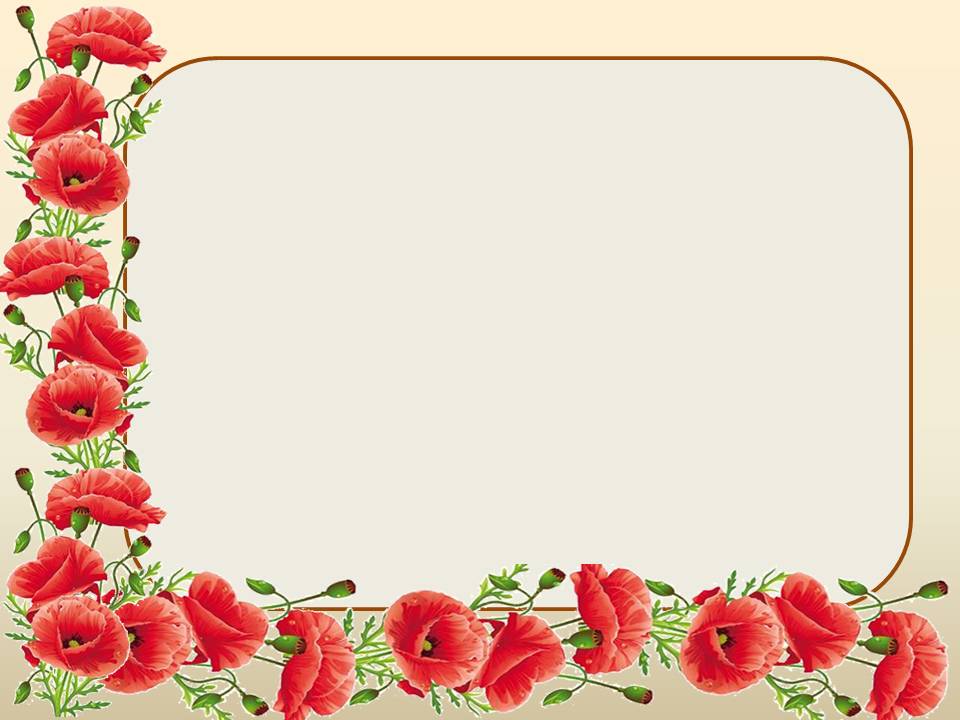 Творчий вечір 
Михайла Іванченка
(2010 рік)
Гусаківська ЗОШ
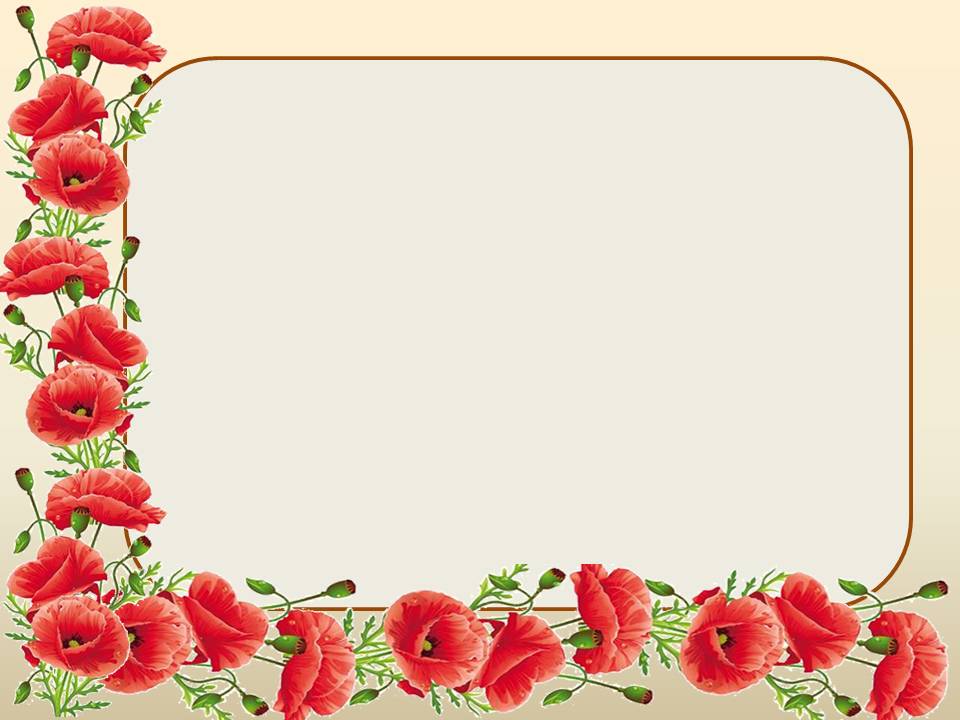 В 2018 році, я брала участь в урочистому зібранні з 
нагоди 95-річчя від дня народження Михайла Григоровича.
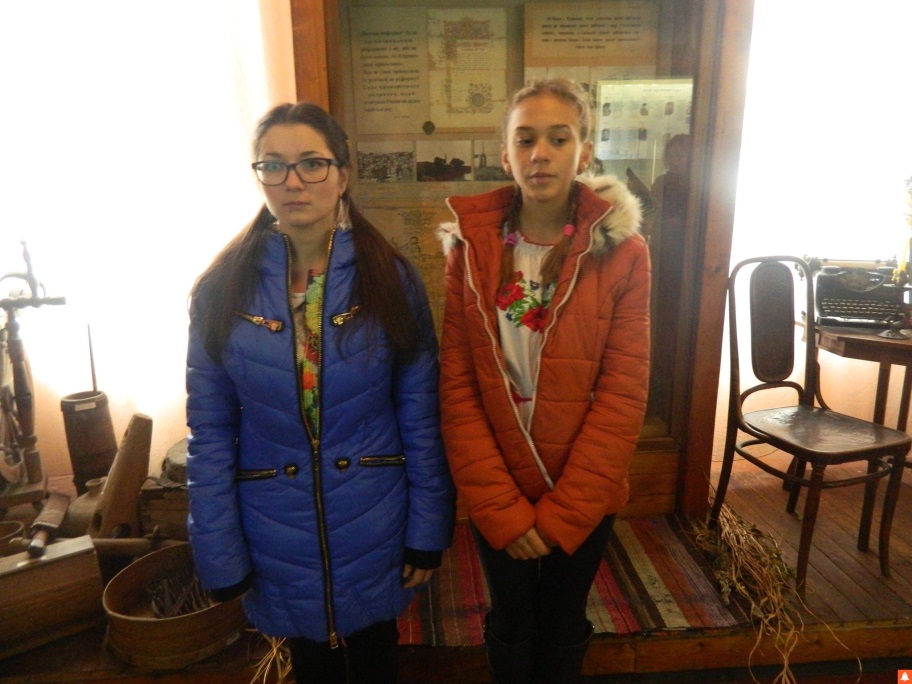 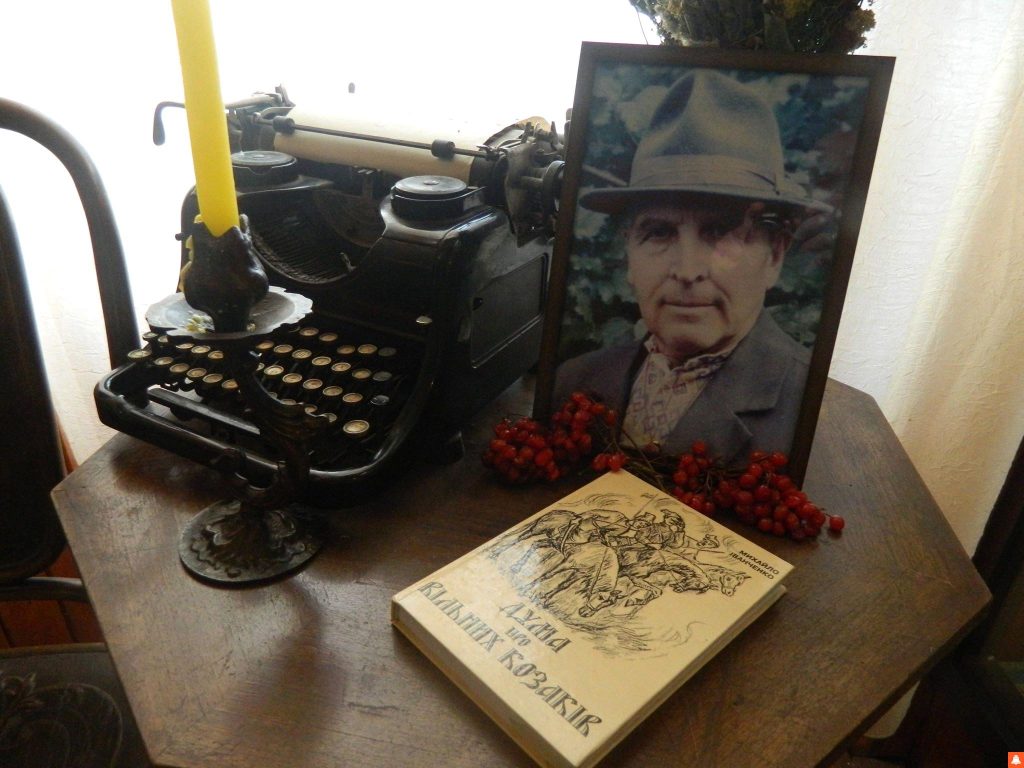 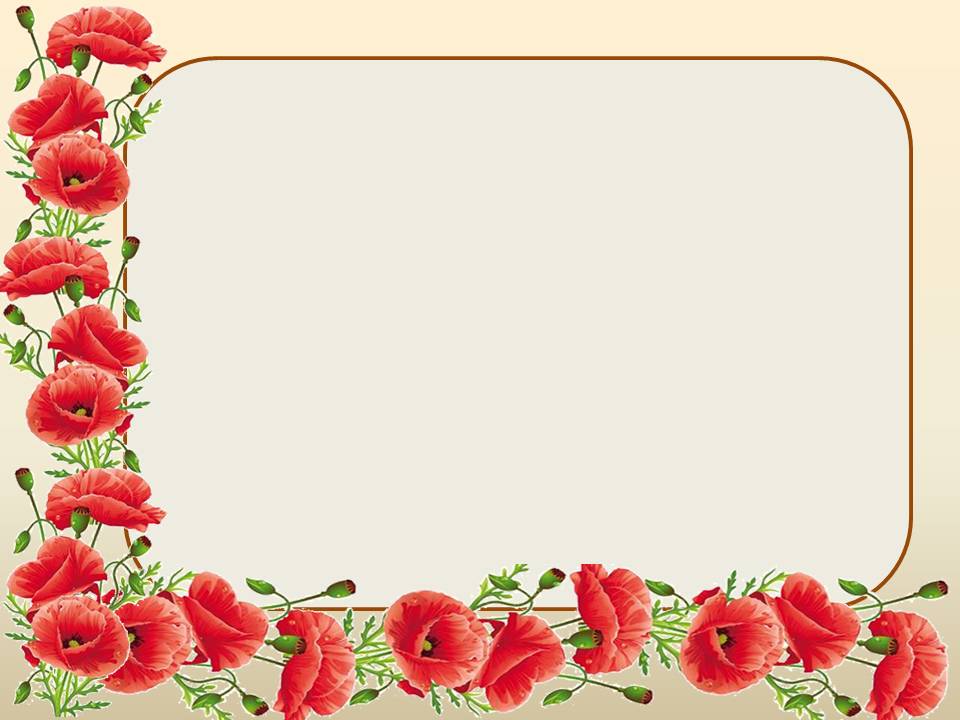 «У моїх книжках немає вигадки»,
 – казав Михайло Іванченко
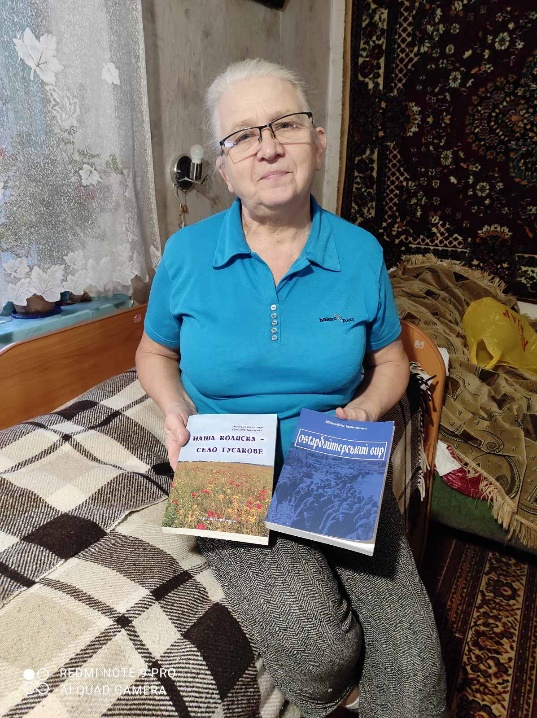 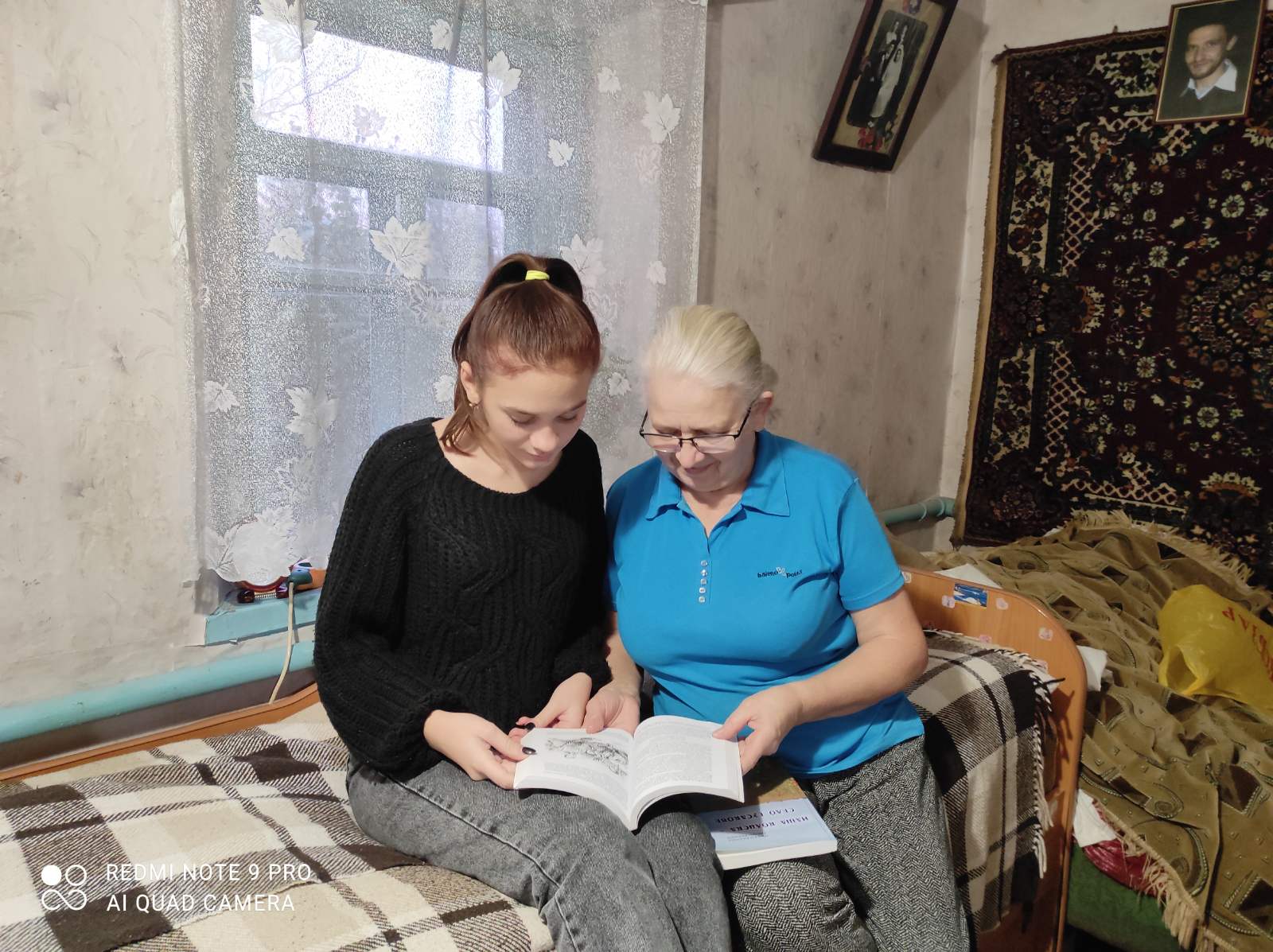 Зустріч з донькою поета.